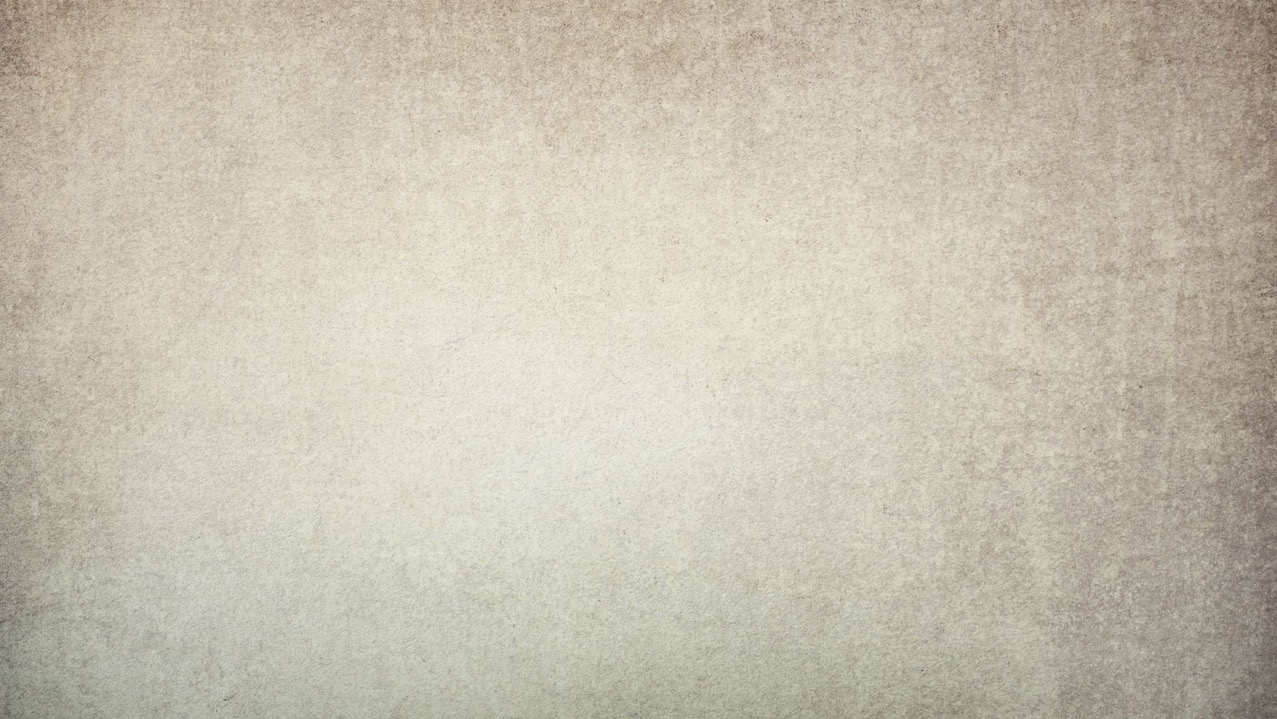 PowerPoint Basic A3 Report Template
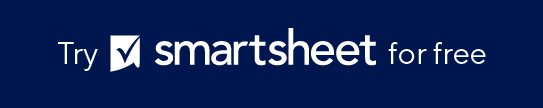 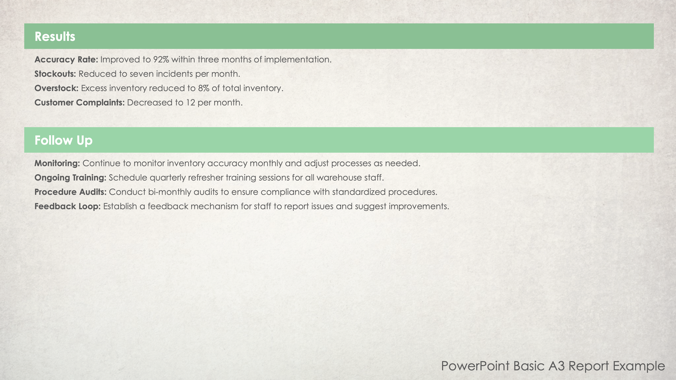 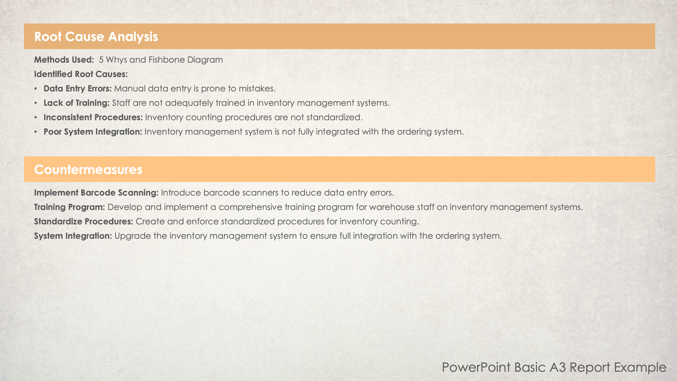 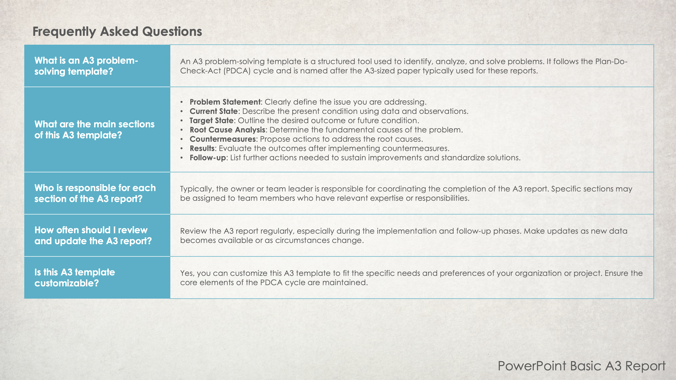 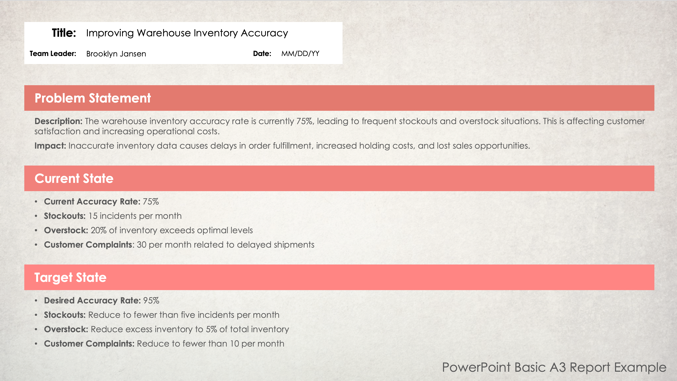 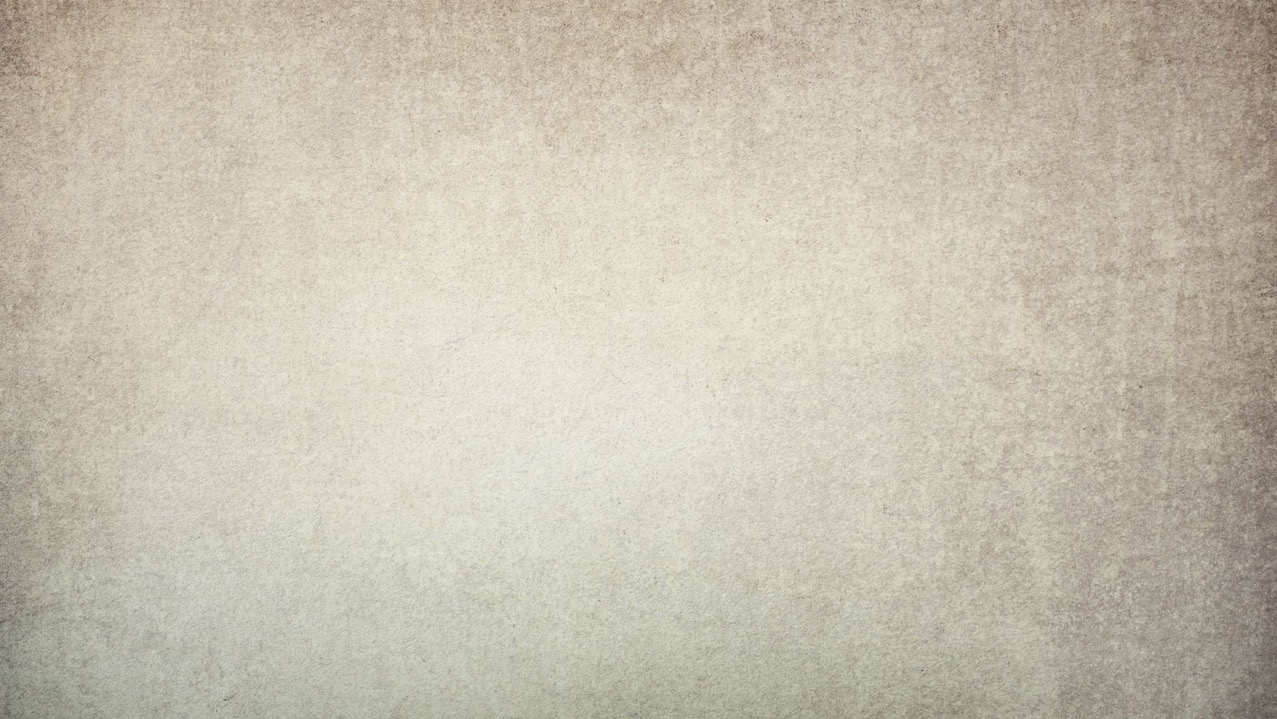 PowerPoint Basic A3 Report
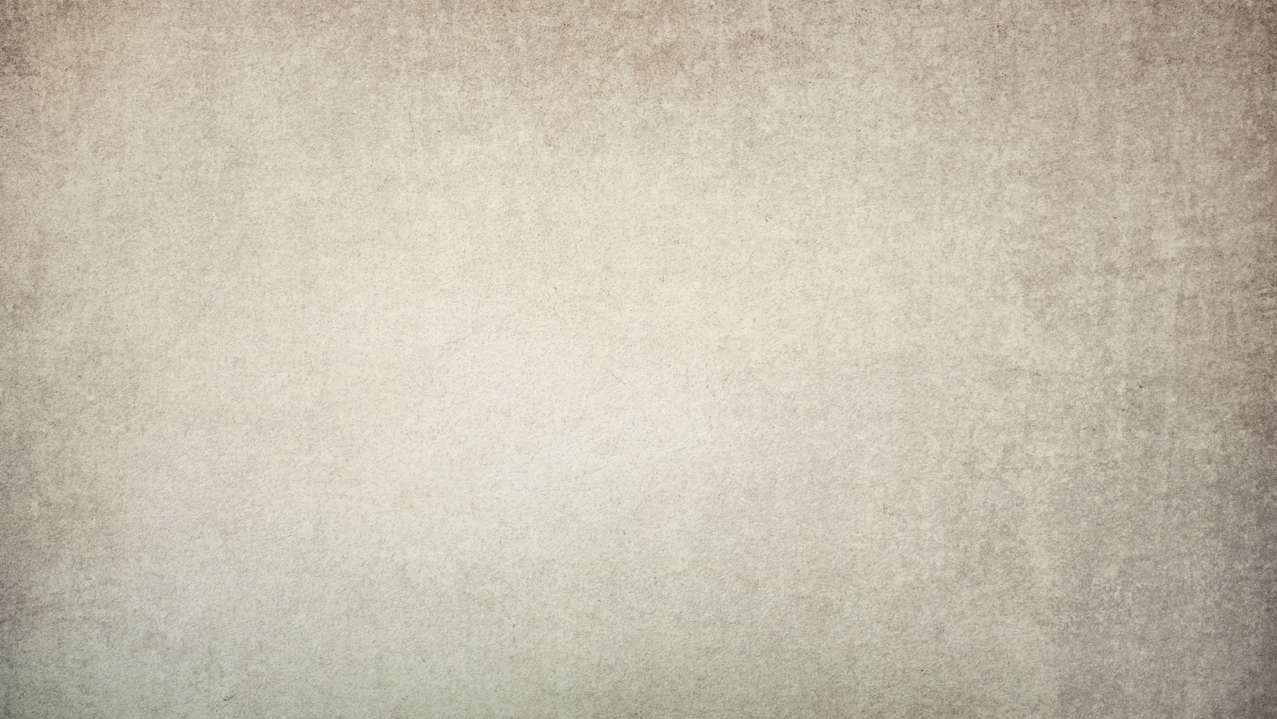 PowerPoint Basic A3 Report
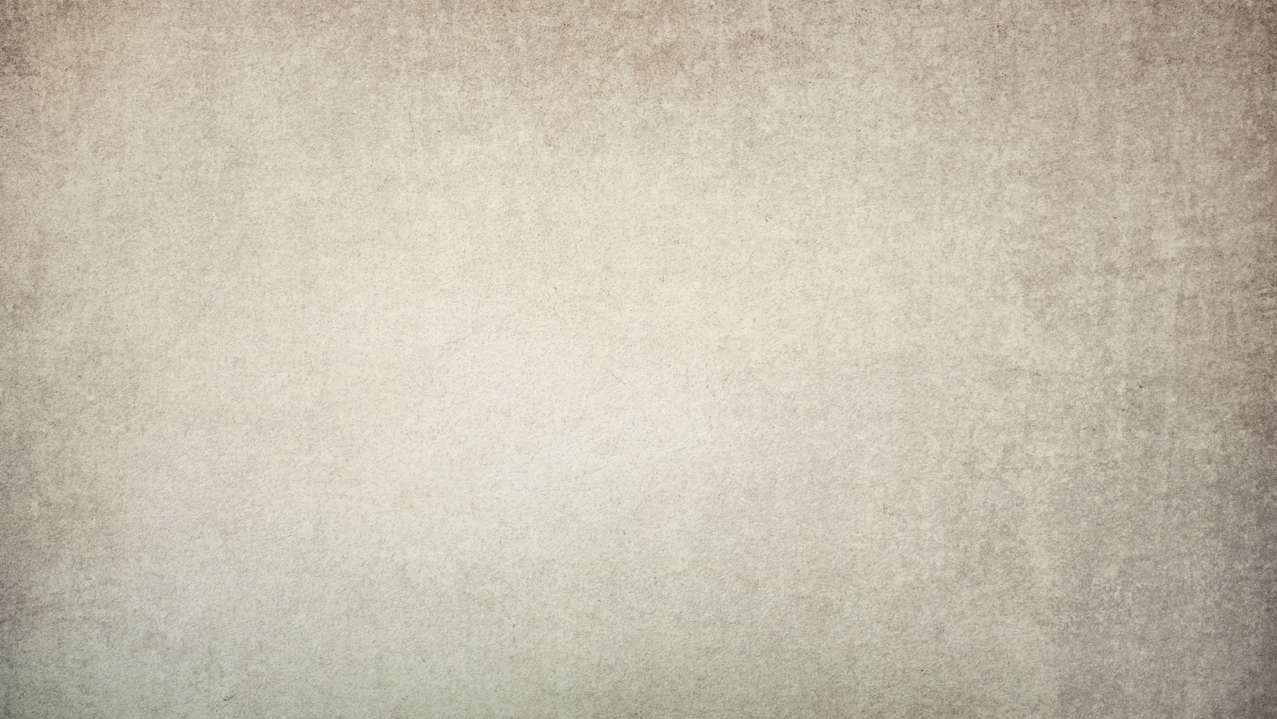 PowerPoint Basic A3 Report
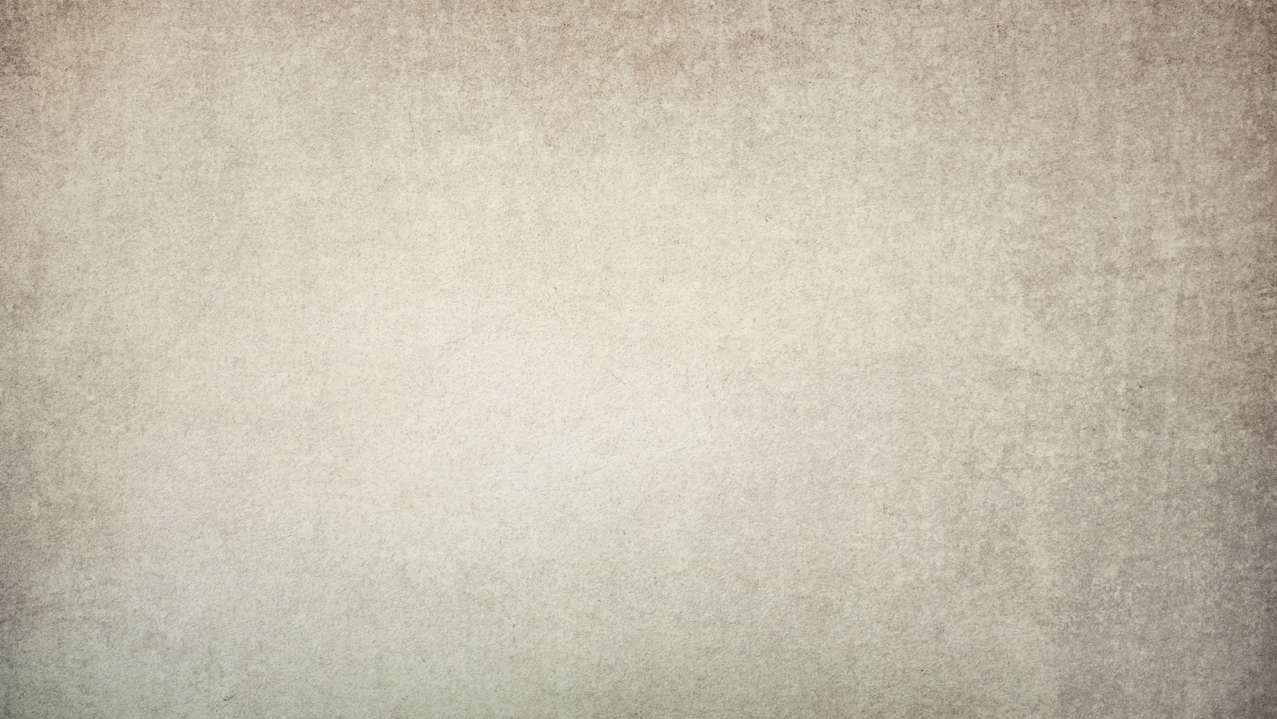 Example: PowerPoint Basic A3 Report
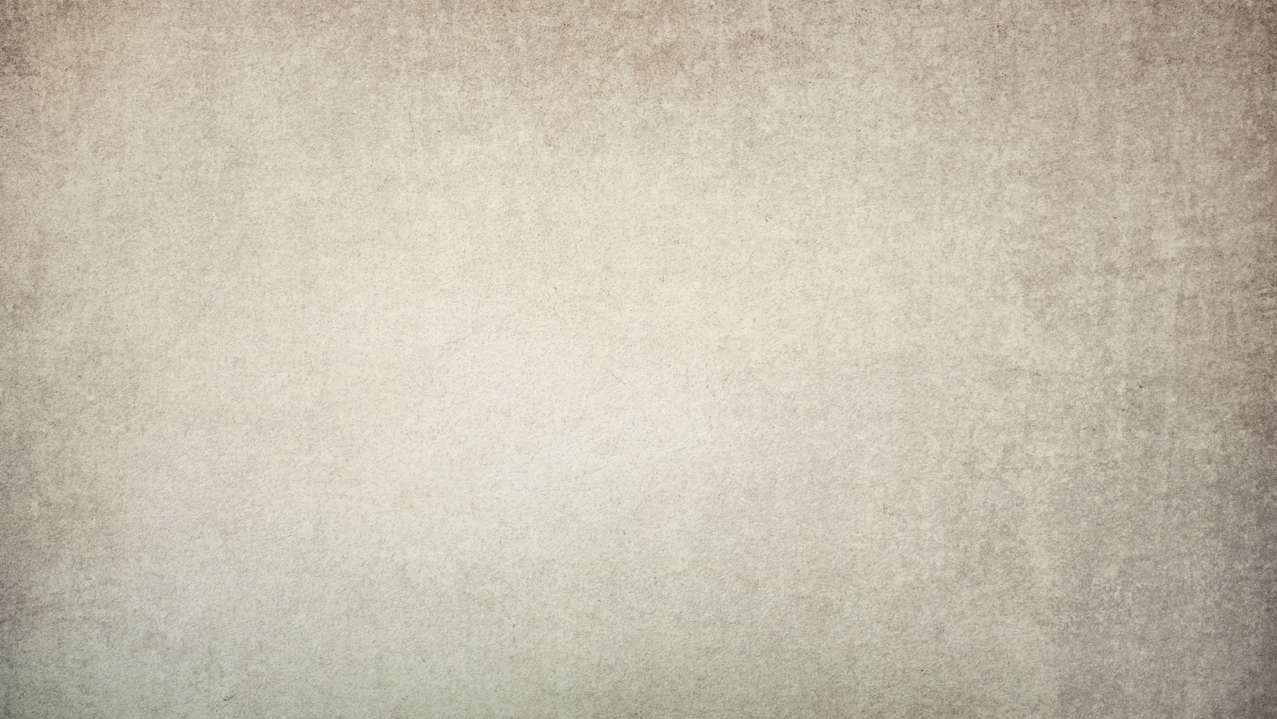 Example: PowerPoint Basic A3 Report
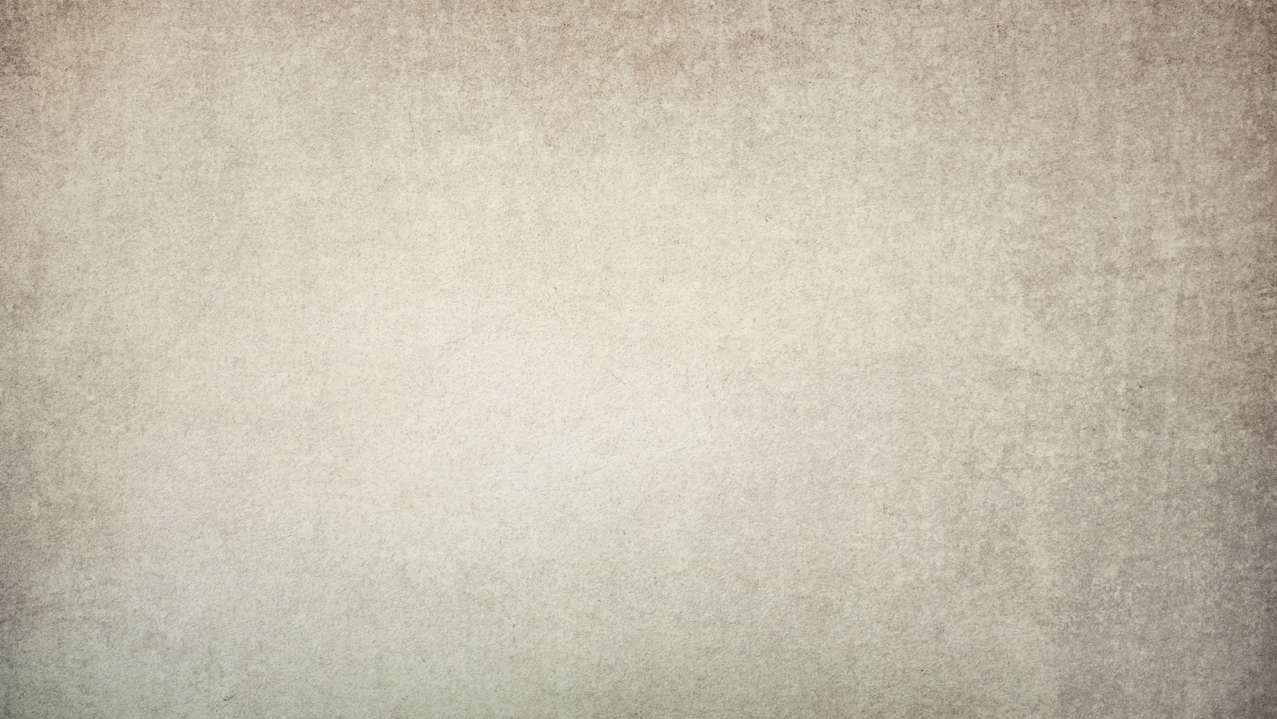 Example: PowerPoint Basic A3 Report
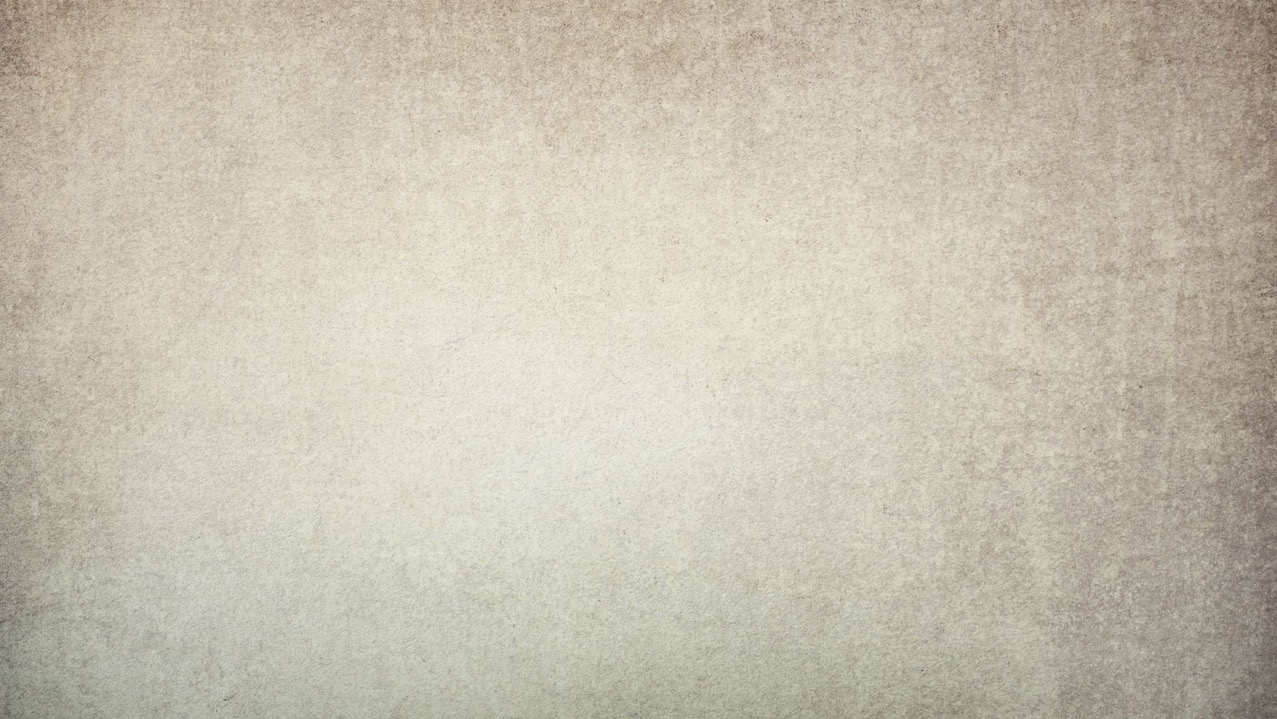 Frequently Asked Questions
PowerPoint Basic A3 Report